Storyboard fait par Benjamin
If I Could Turn Back Time
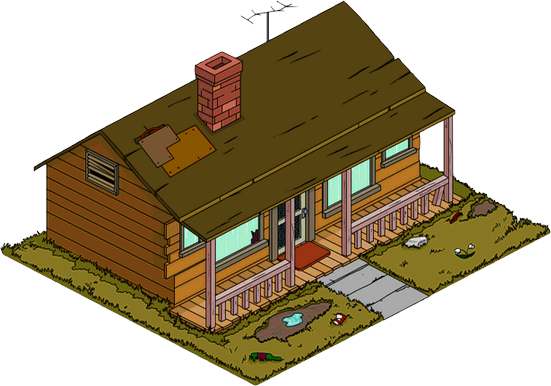 If I could find a way I'd take back those words that hurt you and you'd stay
I didn't really mean to hurt you I didn't wanna see you go I know I made you cry, but baby
I'd take back those words that hurt you
Then you'd love me, love me
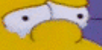 My world was shattered I was torn apart
You walked out that door I swore that I didn't care
Too strong to tell you I was sorry
I know that I was blind, and ooh...
If I could reach the stars